DDS Children’s Autism waiver program2020 Renewal
Autism Support Broker Training
June 28, 2021
9:00 – 12:00
agenda
WELCOME/ OVERVIEW OF CHANGES
CAP CHANGES
CHANGES TO WAIVER SERVICES
RATE CHANGES
MANDATED REPORTER/ RETURNING TO LIFE BEYOND THE SCREEN
QUESTIONS
RECORDING REMINDER
Welcome
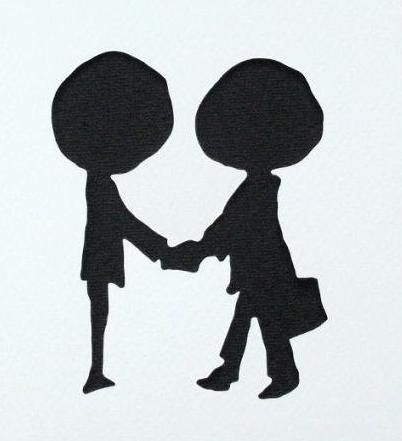 Introductory comments from Janet George
Introductions:
Autism Clinical Managers
Support Brokers and Support Broker Supervisors by Center
[Speaker Notes: \]
Significant changes to the approved waiver are limited to the following:
1. Increasing maximum waiver capacity and the point-in-time limit in waiver years 1-5, as specified in Appendix B.
2. Updating the Family Training service to focus on identifying and addressing barriers, facilitating readiness, and thereby enhancing family engagement in core waiver services, as specified in Appendix C-1/C-3. 
3. Adding new provider types in Expanded Habilitation-Education; Behavioral Supports and Consultation; Habilitation-Community Integration; and Family training, as specified in Appendix C-1/C-3.
4. Increasing the individual prospective budget limit from $25,000 to $28,000, as specified in Appendix C-4, and removing the cost of fences (as Home Modifications) and Vehicle Modifications from that overall limit.
5. Increasing the individual prospective budget limit for services other than Expanded Habilitation, Education from $5,500 to $6,000, as specified in Appendix C-4.
6. Increasing the individual budget limit for Home Modifications and Adaptations from $10,000 to $15,000, while maintaining the annual $5,000 limit, as specified in Appendix C-1/C-3.
7. Increasing the annual limit for Individual Goods and Services from $1,500 to $1,700, as specified in Appendix C-1/C-3.
8. Removed annual $5,000 limit from Vehicle Modifications, while maintaining $10,000 lifetime limit, as specified in Appendix C-1/C-3.
9. Excluding the cost of certain safety items (fences and vehicle modifications) from the individual prospective budget limit, as specified in Appendix C-4.
10. Increasing the annual budget for participants in step-down from $7,500 to $8,500, as specified in Appendix C-4
Overview of Changes
Caps increased: Many of these changes were first approved as part of the special allowances from CMS during the COVID pandemic
Several new services have been added
Home Delivered Meals is approved as a permanent service
Family Training Senior Therapist and Therapist
RBT services for Agency providers (not live until Fall 2021)
Rate Increases: All rate caps have been increased except respite in the caregiver’s home
As we begin to return to in-person visits, there is a renewed focus on our responsibilities to the health and welfare of participants
Cap Increases, Participant Level
Overall budget cap for full-program participant is $28,000
Budget cap for Stepdown participants is $8,500
Ancillary cap increased to $6,000
Individual Goods and Services cap is $1,700
Lifetime cap for a family for Home Modification is $15,000, but $5,000 annual cap remains
Lifetime cap for a family for Vehicle Modification is $10,000
Fences and other large ticket-item Home Modifications as well as Vehicle Modifications are no longer counted against a participant’s annual cap
[Speaker Notes: The budget tool has been updated accordingly to reflect these raised caps except for the lifetime limits

You can use the Portal to check on the lifetime caps by viewing budgets across years]
Cap Increases, Service level
[Speaker Notes: There is a lot to unpack here.  Some of the services will “feel” the same as they have in the past.  Adaptive Equipment and Ind. Goods and Services, for example, will not seem different other than the possibility for families to spend a little more on Goods and Services.  Other are more complex, like Homemaker services.  Homemaker services have not been used much in the last 13 years.  Now that it billing for Homemaker Services will be invoice-based, we expect to see increased identification of providers willing to work with the program and therefore, increased use by participants.
Easier billing for providers since they only need to provide an invoice for work completed
Rates are no longer an issue, but it is important to note that the hourly rate will affect how much of this and other ancillary services the participant can access

Note that the lifetime caps apply to families, not individual participants. For Home and Vehicle Modifications.  It is important to be aware of these caps because nether the budget tool nor the Portal is set up monitor for these]
Cap Increases, Service level
Caps, Home Modifications - Fences and Vehicle Modifications
The total budget for the participant entered on the Portal will include the cost of the fence/large ticket-item Home Modification or Vehicle Modification
Use the budget tool as you normally would, but please note fences and other large-cost Home Mod purchases are now a separate “section” from any other Home Adaptation costs, such as alarms or safety gates
Please attend closely to the updated total/summary information on the budget tool
There is a revised total that reflects the annual cap amount
There is a separate total that is the amount that will be entered on the Portal
[Speaker Notes: We do not want to penalize families who require a substantial Home or Vehicle Modification

While we talk about “pulling it out of the budget”, the reality is that it will sit in the participants budget on the portal and will be reflected in the family friendly report, too.  This allows us to functionally make the payment through existing systems and allows for us to claim for it.]
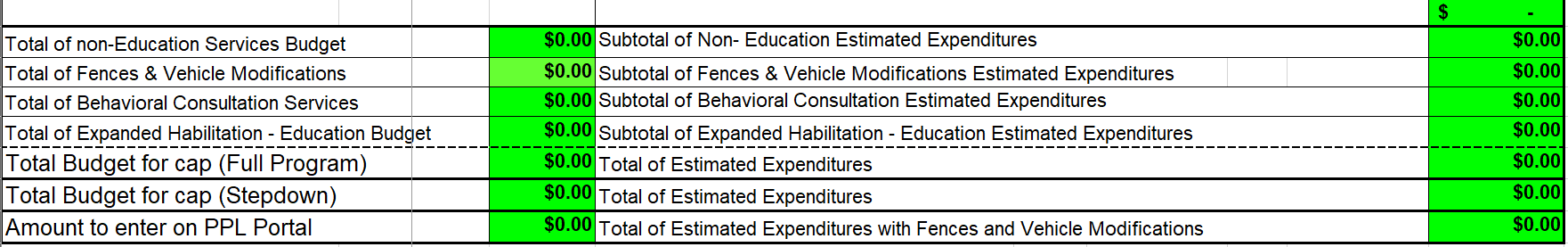 New look for Budget Tool Summary
* Note that the total for the cap and the amount to enter on the Portal are separate lines
[Speaker Notes: Really highlight that the cap and portal amounts are different.  Brokers need to understand the difference and know that they will need to enter amounts above $28000/8500 onto the Portal in situations where the family is purchasing a fence or vehicle mods

Family Friendly reports will show the Poral totals, reflecting the fence, etc. and vehicle mods included.  It’s okay.]
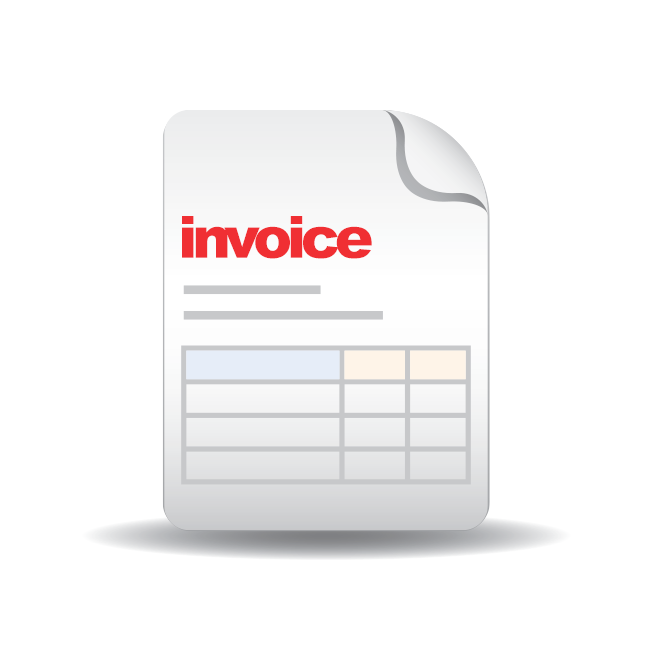 Homemaker Services
The Homemaker Service will no longer be paid by the hour
Homemakers will bill via an invoice
They must be willing to accept payment by check
Homemaker services cannot occur more than 2 times per month (as will be reflected on the invoice)
Homemaker services cannot occur on the same day as a respite service, regardless of whether they overlap directly or not
It will be up to the broker to monitor for this when submitting invoices
The best defense is a good offense (communicate with families and providers prior to services beginning)
[Speaker Notes: This is the same process as we use for all vendor services as regards payment and billing
Please note the service limit of no more than 2x/month.  Brokers are the “gatekeepers” on this because all the invoice submissions are being done by the brokers
No overlapping of respite and homemaker BY DAY.
Broker needs to spend time reviewing this with both families and the providers involved (Homemaker and respite) IN ADVANCE.
There are no safeguards built into the payroll/invoice payment cycle to pend these overlaps, so they will both pay out and then the claim will be rejected later.
For your participants that are using both services, you need to watch the Family Friendly Reports specifically for this and alert the ACM if you see it.]
Homemaker Services
Homemaker agencies will continue to be credentialled as before
New providers need to complete an application as before.
It is preferred that they are licensed and bonded
Will be required to complete a W-9
All previously approved Homemaker providers will still be approved

Homemaker Rate
There is no rate associated with this service
There is no dollar cap on this service, except it can’t be more than $6,000 because it is an ancillary service
[Speaker Notes: Because there is no rate directly tied to this service, more providers should be willing to provide it
While there is no direct cap on the line, in most cases $6000/year on just this service will not be appropriate
Please remember, by definition, this is “light housekeeping” not deep, clean-out services]
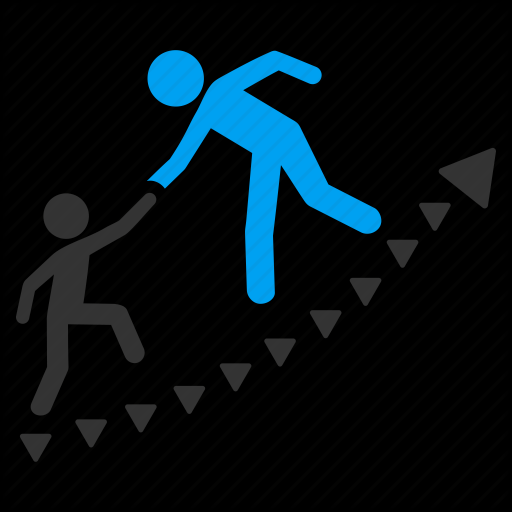 Family training
Due to the complexity of issues facing many of our families, family training is being expanded to focus on identifying and addressing barriers, facilitating readiness, and, thereby, enhancing family engagement in core waiver services. 
Family Training is an instructional service.  The Family Trainer is not an aide to the family.  Rather, it is meant to build the capacity of caregiver(s)
New service levels are Senior Therapist and Therapist, in a structure like Expanded Habilitation, Education and Behavioral Consultation
The original Family training services (5535 & 5536) are now Family Training - Direct Support.  They must be supervised by a Family Training Senior Therapist
Specific objectives need to be created in the ASP to outline what the Family Trainers will be teaching the caregiver(s).
[Speaker Notes: Stress related to issues such as homelessness, poverty, COVID isolation, domestic violence, physical and mental illness of caregivers, and substance abuse, all affect the capacity of our families to engage in waiver services. Family Training Senior Level Therapist and Therapist services have been added to address the complex nature of many of our families. 

For newer brokers, I just want to clarify the difference between, Parent Training within Expanded Habilitation/Behavior Consultation and the new Family Training services.  Parent Training provides strategies to parents/guardians solely around the child’s ABA program goals outlined on the child’s Autism Support Plan goal page.  Parent Training would be used to strategize what the parent or guardian’s role is in the ABA plan and provide tips for parents that will help the child to achieve the goals.

The expanded Family Training services, Senior Level Therapists and Therapists, provide support to the family from a social work or mental health perspective, but are designed to be instructional, not counseling.   The Family Trainer is not an aide to the family.  The purpose here is to build capacity for families by giving them the tools to understand the support needs of the waiver participant, and to support the child’s participation and integration in the community.   These services will also require that goals and objectives be described in the ASP.  Goals will focus on teaching the family how parent/child interactions, family circumstances, and parent/child trauma all effect the progress of the child.  Goals will also include identifying and addressing barriers, facilitating readiness and enhancing the ability of the family to engage in core Autism Waiver services.  Family trainers will also need to be responsive to cultural and linguistic differences that effect parenting practices and the family’s or extended family’s understanding of Autism.

The next few slides list the requirements for Family Training Senior Therapist, Therapist and Direct Support services.  I won’t go over them in too much detail because they will be listed in the application. The structure is the same as ExHab and Behavior Consultation where the Therapist and Direct Support will need to be supervised by a Family Training Senior Level Therapist.  Many of the current Family Trainers won’t qualify as Senior Therapist or Therapist level Family Trainers because of the education and experience required.]
Family Training, Senior Therapist
Most of our existing Ex Hab, Education and/or Behavioral Consultation Senior therapists and Therapists will NOT qualify for these services

Doctoral degree in psychology, medicine, or related discipline WITH:
500 hours of relevant training and experience, including course work, in complex family systems and dynamics, co-occurring life stresses, principles of child development, learning and behavior theory, positive behavior supports, the impact of trauma on child development, and knowledge and experience in a range of comprehensive interventions for children on the autism spectrum. The relevant training may be part of the advanced degree program.
Post-licensure experience working in a community-based setting with families that have extensive family issues including experience advocating and working effectively with other community systems that may offer support to the family and the waiver participant, such as educational and health systems.
AND
All Senior Therapists must supply a resume and two professional or personal references as evidence of qualifications.
Family Training, Senior Therapist
OR
Master’s degree in psychology, education, or related field WITH:
2,000 hours of relevant training and experience as described above.
Three (3) of relevant experience years (or four (4) years, if the Master’s program is counted as one year of relevant experience) working in a community-based setting as described above.
Eight (8) hours of on-going training about family systems and supervision annually.
AND
All Senior Therapists must supply a resume and two professional or personal references as evidence of qualifications.
Family Training, Therapist
LISCW or LMHC with at least one (1) year post-licensure experience working in a community-based setting with families that have complex family issues, including experience advocating and working effectively with other community systems that may offer support to the family and the waiver participant, such as educational and health systems.
OR
Master’s degree in psychology, education, or related field WITH:
2,000 hours of relevant training and experience, including course work, in complex family systems and dynamics, co-occurring life stresses, principles of child development, learning and behavior theory, positive behavior supports, the impact of trauma on child development, knowledge and experience in a range of comprehensive interventions for children on the autism spectrum. The relevant training may be part of the advanced degree program.
Two (2) years of relevant experience working in a community-based setting with families that have extensive family issues, including experience advocating and working effectively with other community systems that may offer support to the family and the waiver participant, such as educational and health systems.
Eight (8) hours of on-going training about family systems and supervision annually.
Family Training, Therapist
OR
Bachelor’s degree in psychology, education, or related field WITH:
800 hours of relevant training and experience as described above.
Five (5) years of relevant experience working in a community-based setting as descried above.
Ten (10) hours of on-going training about family systems and supervision annually.
OR 
Bachelor’s degree in non-related field WITH:
800 hours of relevant training and experience as described above.
Seven (7) years of relevant experience working in a community-based setting as described above.
Fifteen (15) hours of on-going training about family systems and supervision annually.
AND
All Family Training Therapists must supply a resume and two professional or personal references as evidence of qualifications.
Family Training, Direct Support
Bachelor’s degree PLUS:
120 hours of supervised training, of which 30 hours must be direct supervision in the implementation of positive behavior support interventions for children with ASD.
OR
Bachelor’s degree PLUS:
160 hours of supervised training as described above.
Experience and training in assisting families with co-occurring life stresses through lived experience, mentoring, modeling and role playing to support the development of advocacy skills in educational plan development for the participant and advocating effectively in other community systems that may offer support to the family and waiver participant.
AND
All Family Training Direct Support Professionals MUST:
Two sessions of initial home visits by Family Training Direct Support Professionals must occur under the direct supervision of the Family Training Senior Therapist, with monthly supervision by a Family Training Senior Therapist thereafter.
Must supply a resume and two professional or personal references as evidence of qualifications
[Speaker Notes: Recruitment sources:  School Adjustment Counselors, School Social Workers, School Psychologist, Graduate School Program Alumni  Career offices, Mental Health agencies or Community-Based Organizations who might want to become approved providers as an agency, or qualified staff who want to work as independents.]
RBT Services
Registered Behavior Techs are going to be an option for families as an alternative to Direct Support
This creates an opportunity for providers with specialized training and certification but no Bachelors Degree to be used as 1:1s
Only agency providers can be approved and contract for RBT services with families.
Independent providers cannot be approved as RBTs for Waiver Services, even if they hold that certification
[Speaker Notes: The Behavior Analysts Certification Board offers a certification for professionals that work directly with clients called a Registered Behavior Tech, or RBT.  These certificants have received specialized training in the implementation of ABA practices and plans, and they need to work under the supervision of a BCBA.]
RBT Services
RBTs are options for Expanded Habilitation, Education; Behavioral Consultation, and Community Integration
RBTs and Direct Support Providers are not interchangeable, so conversations with provider agencies will be necessary to ensure contracts and subsequent billing accurately reflect the service being delivered
Specifically, an RBT doesn’t need a BA or BS, and a Direct Support that has a BA or BS likely won’t be an RBT
RBT Rates are lower than the Direct Support rate caps

RBT services are not available until Fall 2021!!!
Rate Changes
All rate caps have increased except for the Respite in the Home of a Caregiver, which remains the same as before ($99.72/day).
All Senior Therapist caps are now $136.63 (Agency)or $114.32 (Ind. Contractor)
All Therapist caps are $105.79 (A) and $80.86 (IC)
All Direct Support caps are $60.91 (A) and $29.71 (IC)
Respite caps are $27.25 (A) and $20.28 (IP)
Please remember, Individual Respite providers need to have employer taxes added to the contracted rate prior to entering them into the Portal.
If an independent respite provider contracts for $20.28/hr, the new adjusted rate to include the employer taxes would be $22.50.
Rate Changes
RBT rates will be $58.92/hr (again, agency only)
All rates are available to providers now
Expect waves of contract updates for our larger agencies and Independent Providers who work with multiple families as word gets out
DDS will notice providers of rate changes in the Fall of 2021
Rate Changes, the Process
Contact both the provider and guardian and obtain agreement about new rate
Families do not need to agree to a rate change, but we should inform them saying no could result in the loss of the provide
Work with both parties to obtain signature on new contract with new rate, including effective date
Update the rate on the Portal by providing an end date for existing rate and adding a new rate using the effective date on the contract
Submit the contract to PPL
Repeat as necessary for each service, provider, and participant
Questions?